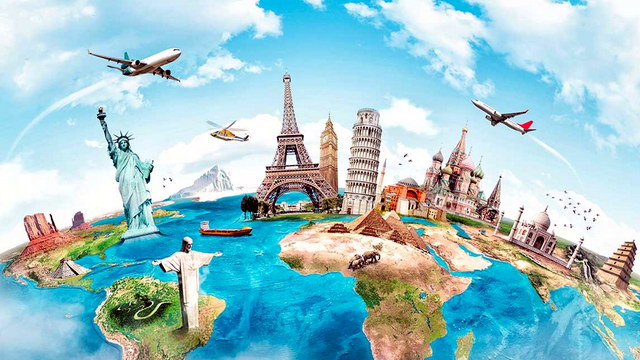 ПРЕЗЕНТАЦІЯ НА ТЕМУ «СУЧАСНІ ВИДИ ТУРИЗМУ»
Підготувала асистентка кафедри туризму, документних та міжкультурних комунікацій Шекір Каріна Олександрівна
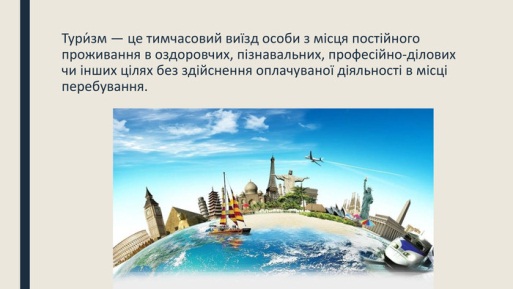 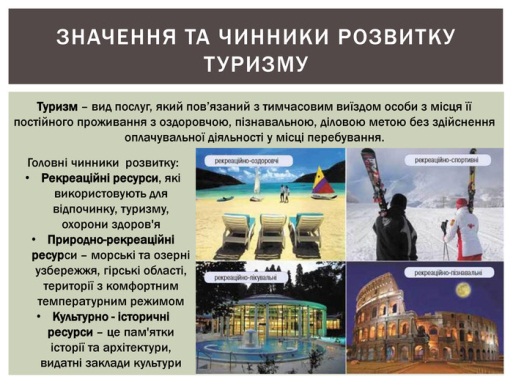 Сільський  туризм
Сільський туризм (rural tourism) — відпочинковий вид туризму, сконцентрований на сільських територіях. Він передбачає розвиток туристичних шляхів, місць для відпочинку, сільськогосподарських і народних музеїв, а також центрів з обслуговування туристів з провідниками та екскурсоводами. Поняття «сільський туризм» часто ототожнюють з «агротуризмом», але поняття «сільський туризм» значно ширше
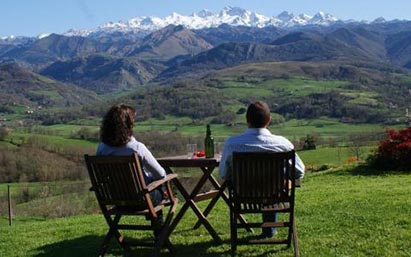 Агротуризм (farm tourism)
відпочинковий туризм, що передбачає використання сільського (фермерського) господарства
Екологічний туризм (Ecological tourism)
це форма подорожі, сприятлива для навколишнього середовища. Вона відбувається на територіях, що мають природничу цінність (національні та ландшафтні парки).
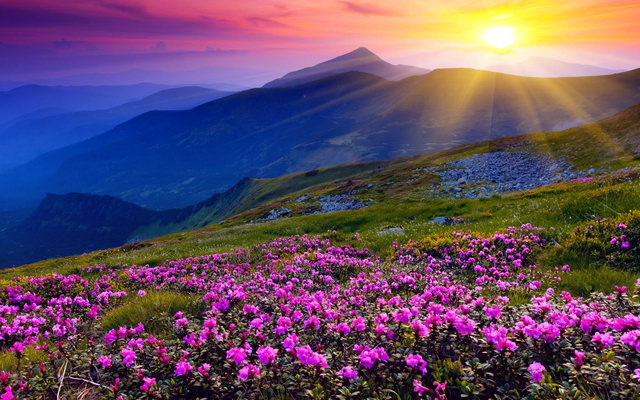 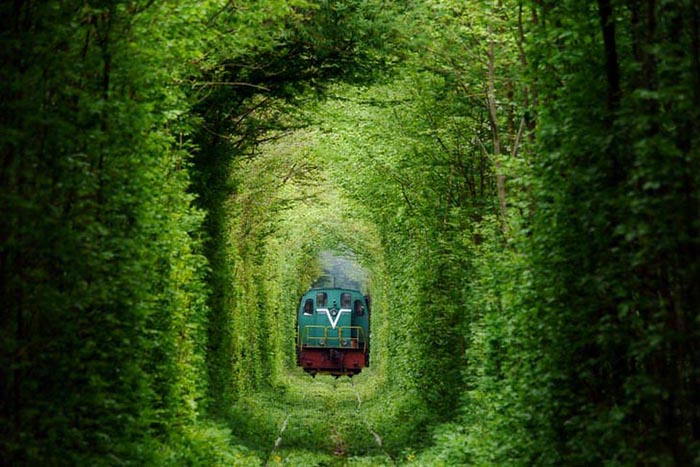 КІНОТУРИЗМ
Кінотуризм
Кінотуризм - відносно недавнє явище, яке почало розвиватися за минулі 25 років, головним чином через загальне підвищення міжнародних подорожей та зростаючий вплив ЗМІ.
ГАСТРОНОМІЧНИЙ
Гастрономічний
Гастрономічний туризм — це різновид туризму, в межах якого мандрівник відвідує різні регіони світу, знайомиться з місцевими кулінарними традиціями, куштує національні страви та напої, дізнається секрети їх приготування у місцевих шеф-кухарів. Основна мета такого туризму — отримати найповніше уявлення про регіон (країну, місто), навчитися готувати нові страви, відкрити для себе цілу палітру смакових відчуттів.
Гастрономія
Бекпекінг - (англ. backpacking – піший туризм)
Бекпекінг
подорожі, що здійснюються туристом (бекпекером) будь-якими доступними способами за мінімальні кошти (як правило, за рахунок відмови від послуг туроператорів і переваги дешевих способів переміщення і проживання)
Шопінг-туризм
Шопінг-туризм
це дуже перспективна та популярна галузь туризму, адже в сучасному суспільстві спостерігається зацікавленість саме до таких незвичних і оригінальних видів відпочинку
«екстремальний туризм»
Екстремальний туризм
Конкретного визначення екстремального туризму не існує і на сьогоднішній день. Є тільки деякі види відпочинку, пов’язані з ризиком для життя, але знову ж таки, в залежності від рівня підготовки людини вид туризму може бути абсолютно різним
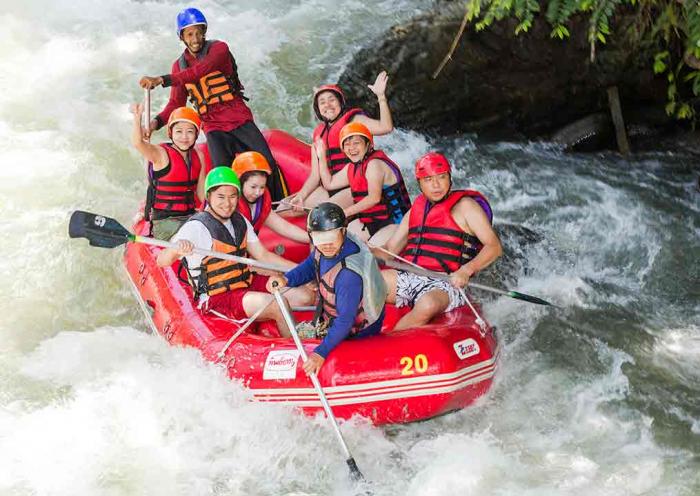 Пляжний туризм
Пляжний туризм
різновид туризму, метою якого є відвідання пляжів та отримання послуг в пляжних зонах.
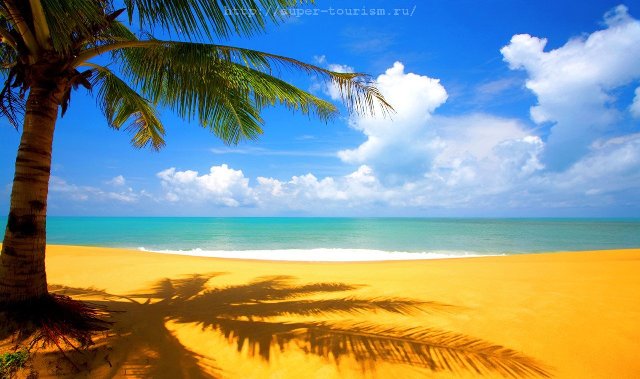 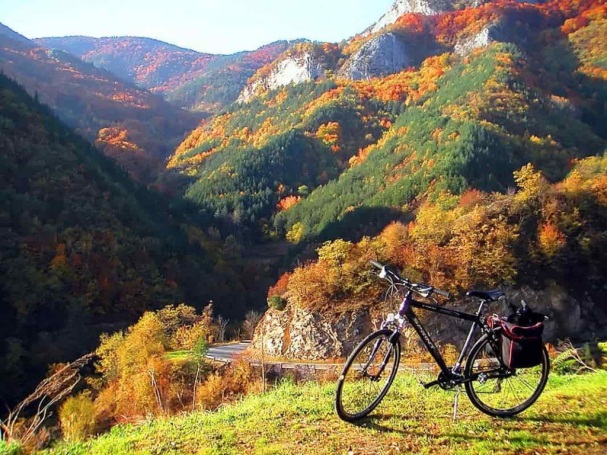 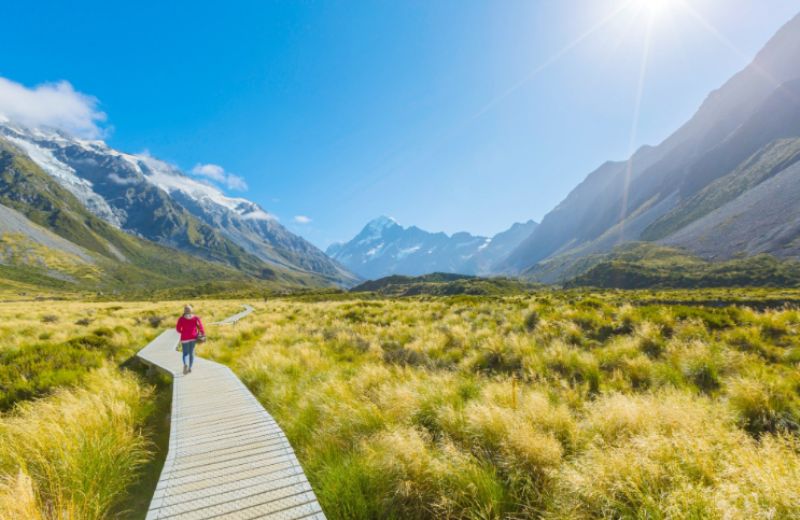 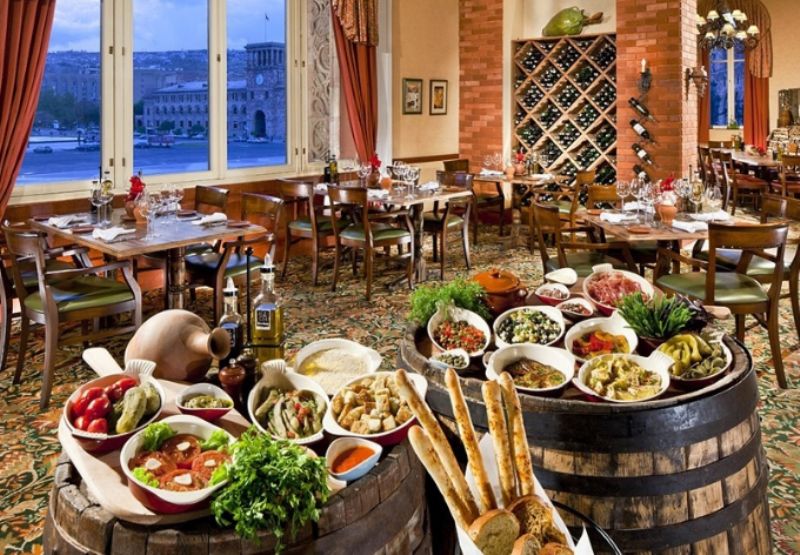 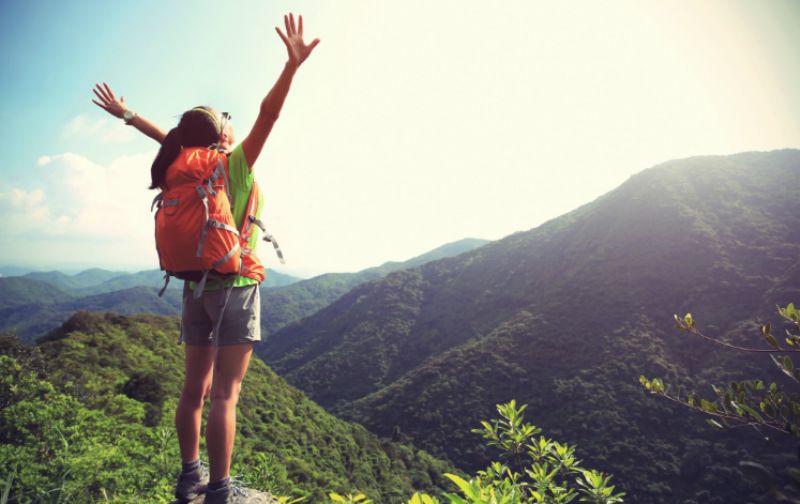 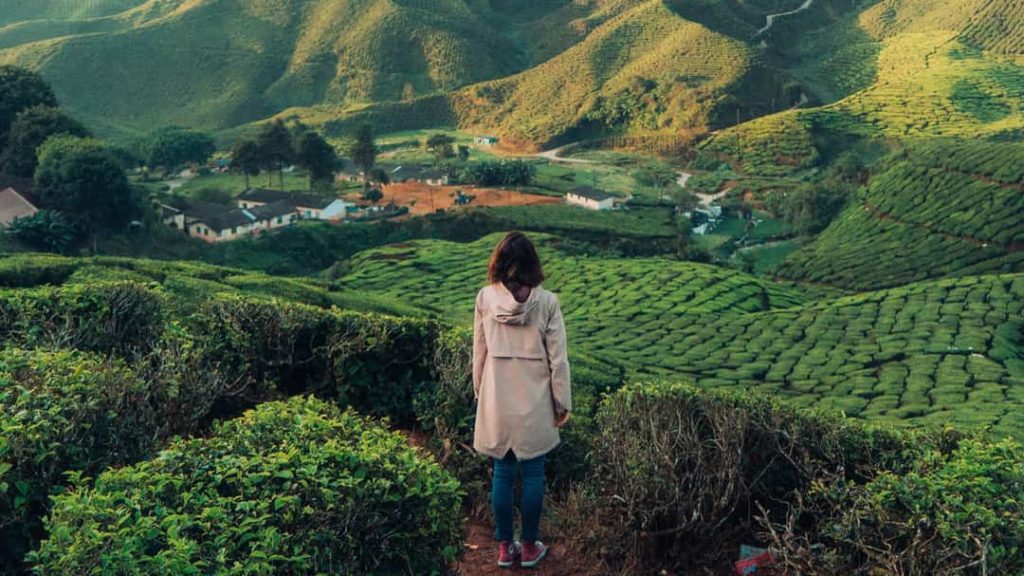 ДЯКУЮ ЗА УВАГУ